Инструментариум за обучение относно ЕОП4. Оценка на нуждите
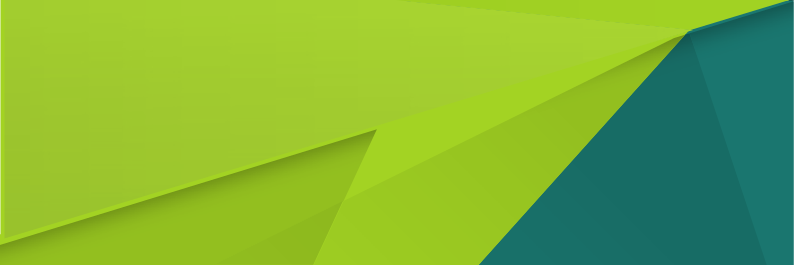 Модул 4: Оценка на нуждите
Инструментариум за обучение относно ЕОП
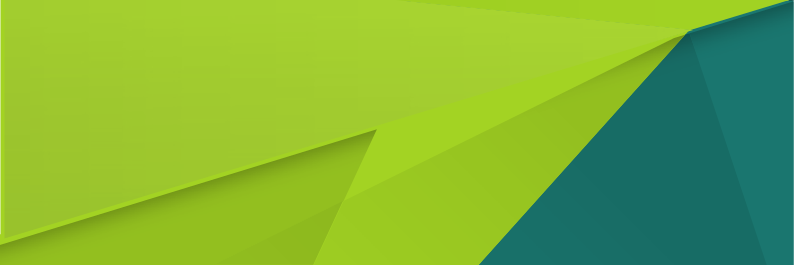 Модул 2: Стратегически аспекти на ЕОП
Модул 1: Въведение
Модул 5: Кръгови обществени поръчки
Модул 6: Ангажиране на пазара
Модул 7: Оперативни теми (ключови сектори за ЕОП)
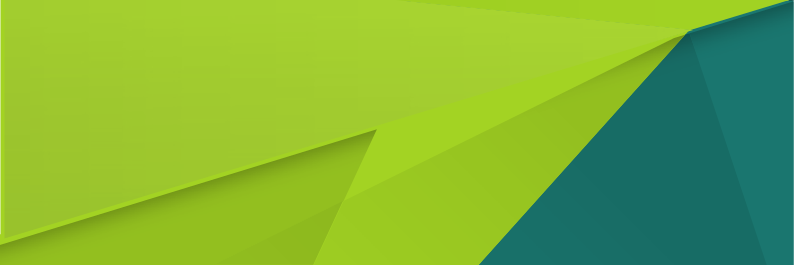 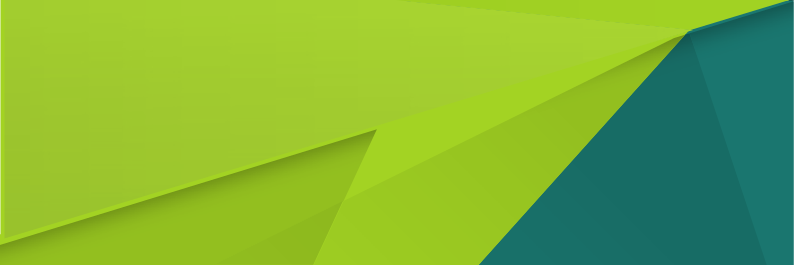 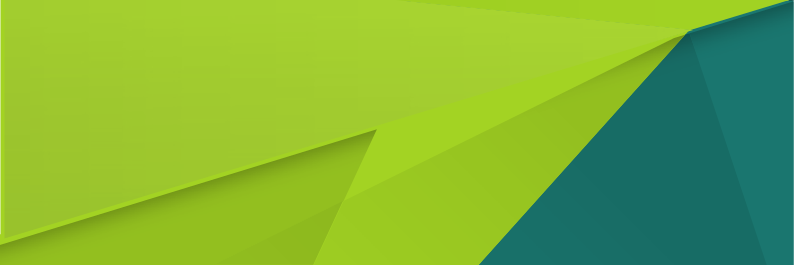 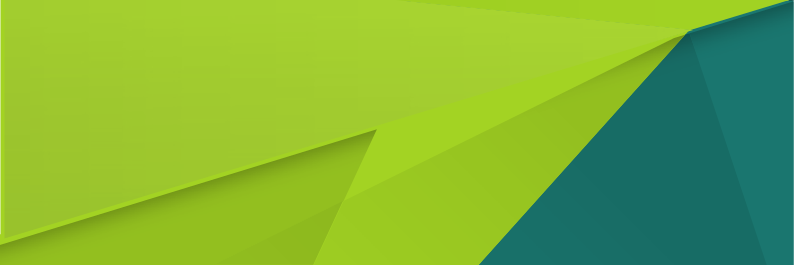 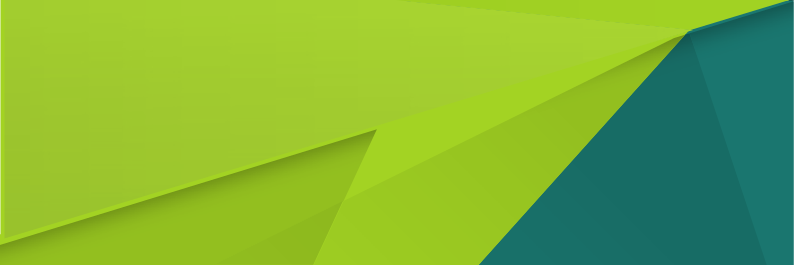 Модул 3: Правни аспекти на ЕОП
Модул 4: Оценка на нуждите
2
Съдържание на Модул 4
Какво представлява оценката на нуждите?
Консултация с потребителите
Защо купуваме — деклариране на нуждите
Какво купуваме 
За кого купуваме 
Колко купуваме
Как купуваме — гъвкави договори за обществени поръчки
Допълнителни ресурси
Модул 4: Оценка на нуждите
3
Какво представлява оценката на нуждите?
ЕОП не се използват само за купуване на предпочитани по екологични съображения стоки/услуги — става въпрос и за намаляване на цялостното въздействие на държавните обществени поръчки
Един от най-лесните начини за това е чрез намаляване на търсенето на стоки, услуги и строителни работи
Оценката на нуждите се отнася до:
избягване на ненужни покупки
гарантиране, че закупеното отговаря на изискванията
съставяне на обществените поръчки и на договорите по начин, който позволява гъвкавост във времето
Модул 4: Оценка на нуждите
4
Консултация с потребителите
Потребителите на дадена обществена поръчка могат да бъдат вътрешни за купуващата организация или външни (напр. граждани)
За да се гарантира, че покупките съответстват на нуждите им, трябва да се провеждат консултации с потребителите
Това следва да се извърши преди началото на обществената поръчка и може да продължи по време на тръжния процес/етапа на реализиране на договора
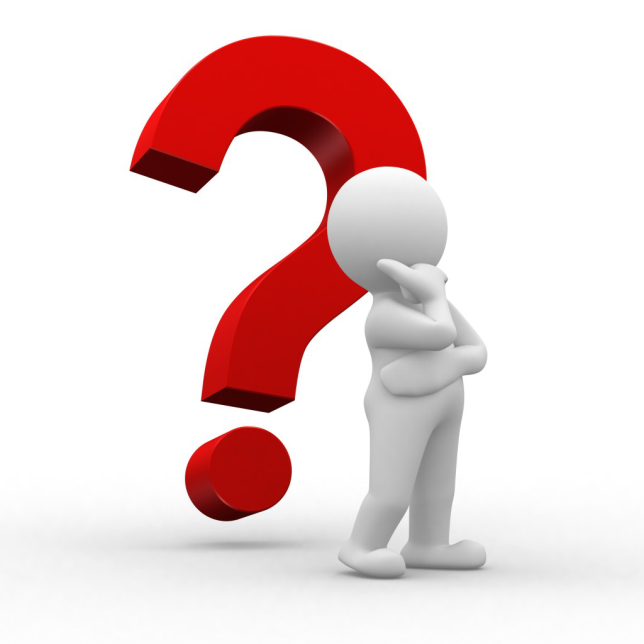 Модул 4: Оценка на нуждите
5
Защо купуваме: деклариране на нуждите
Преди стартирането на дадена тръжна процедура трябва да се изясни причината за покупката (не само „защото сме го купили миналата година“)
Следва да е възможно нуждата да се обобщи с едно обикновено твърдение, което потвърждава дали са били взети под внимание алтернативи на закупуването, напр. споделяне на ресурси, ремонт/надграждане, лизинг
Това твърдение може да е полезно и за икономическата обосновка на обществената поръчка
То следва да бъде на разположение за оспорване на екологична основа
Модул 4: Оценка на нуждите
6
Какво купуваме: предмет на договора
Оценката на нуждите и консултацията с потребителите помагат да се дефинира предметът на договора
Това показва на пазара какво купувате и ще включва информация:
дали договорът се отнася за доставки, услуги или строителни работи
заглавието и краткото описание на договора
съответните CPV кодове (за търг от ОВ на ЕС)
Предметът е важен, защото той определя обхвата на критериите за ЕОП, които прилагате
Модул 4: Оценка на нуждите
7
Какво купуваме: спецификацията
Оценката на нуждите помага да се избере най-подходящата спецификация — независимо дали на основата на функционални изисквания или на стандарти

Избягва подхода на „копиране и поставяне“

Подобно на декларирането на нуждите, спецификациите следва да са на разположение за оспорване на екологична основа, както и да се гарантира, че те не са прекомерно рестриктивни, позволяват на МСП да се конкурират и т.н.
Модул 4: Оценка на нуждите
8
Спецификация, базирана на ефективност/резултат
Спецификацията, базирана на ефективност/резултат, описва нуждата, която желаете вашата обществена поръчка да запълни, вместо само да посочва как желаете да стане това 

Позволява на доставчиците да определят най-ефективния и ефикасен начин за задоволяване на тази нужда — и да предложат иновативни решения с екологични ползи

Пример: дефинирайте изискванията за осветление на офис по отношение на необходимите лумени в различните помещения по различно време, а не по отношение на броя осветителни тела или необходимия волтаж
Модул 4: Оценка на нуждите
9
За кого купуваме: съвместно възлагане
съвместното възлагане може да не позволи на ресурсите да създадат по-голямо търсене за екологосъобразни стоки+услуги
Като част от оценката на нуждите вземете под внимание дали е налице някое от следните:
Можете ли да купувате от съществуваща рамка или договор за обществена поръчка?
Можете ли да изготвите рамков договор или договор, който ще се използва от други лица?
Можете ли да извършите съвместно възлагане с един или повече други органи?
Модул 4: Оценка на нуждите
10
Колко купуваме
Търговете от ОВ на ЕС изискват вие да прогнозирате предварително общото количество или обхват
Закупуването на това количество не съставлява ангажимент по договора
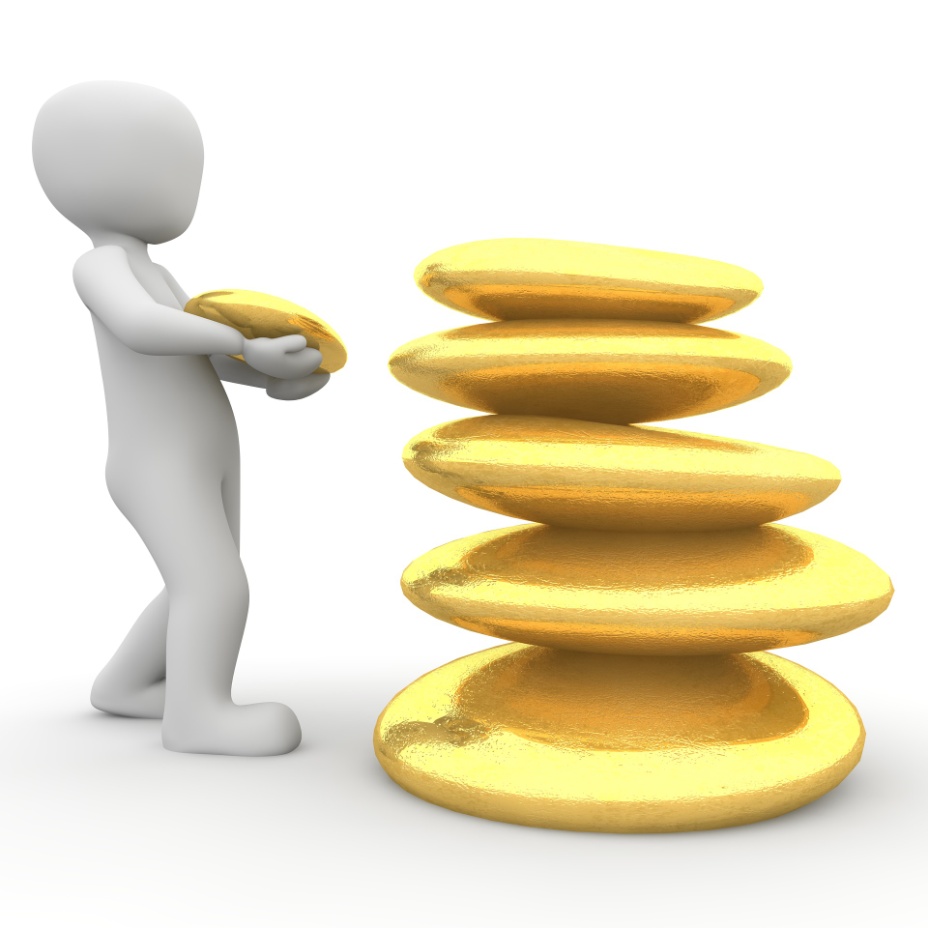 Оценката на нуждите може да помогне да се прогнозира реалистично количество или диапазон без да се надвишава
Това се отнася за услугите и строителните работи в същата степен както и за доставките
Модул 4: Оценка на нуждите
11
Как купуваме: гъвкави договори
Договорите и рамковите договори за обществени поръчки обикновено са с продължителност от няколко години и през този период нуждите могат да се променят
Договорните условия следва да бъдат достатъчно гъвкави, за да позволяват корекции на обема, честотата и т.н.
Освен това те могат да включват клауза за „най-добрите налични технологии“ или „непрекъснатото подобряване“ с цел насърчаване на екологични иновации
Рамковите договори са особено добри за внасяне на гъвкавост при покупката
Модул 4: Оценка на нуждите
12
Допълнителни насоки
Насоки относно иновативните обществени поръчки (2018 г.)
Ръководството Procura+ 
(3то издание, 2016 г.)
Купувайте екологосъобразно! 
(3то издание, 2016 г.)
Насоки относно кръговите обществени поръчки (2017 г.)
Примери за добри практики
Бюро за помощ относно ЕОП
За допълнителна помощ относно ЕОП се свържете с
 бюрото на ЕС за безплатна помощ
Инструментариум, разработен за Европейската комисия от ICLEI — Международна асоциация на органите на местното самоуправление за устойчиво развитие
Автор на модула: Public Procurement Analysis (Консултантско дружество в областта на анализа на обществените поръчки)
Собственик, редактор: Европейска комисия, ГД „Околна среда“, 2019 г.
Снимки: с разрешението на Pixabay.com от Creative Commons CCO
Отказ от отговорност: Този инструментариум представлява индикативен документ на службите на Комисията и не може да се приема за обвързващ за тази институция по какъвто и да е начин. Нито Европейската комисия, нито което и да е лице, действащо от нейно име, носят отговорност за начина, по който би могла да бъде използвана информацията в този документ.
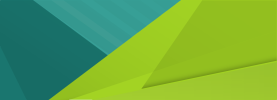 Модул 4: Оценка на нуждите